Comparing Novel Approaches to Subgroup Analyses in Clinical Trials
Marius Thomas, Björn Bornkamp
JSM 2016
Chicago, July 31st 2016
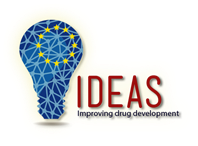 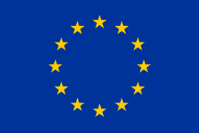 Outline
Motivation
The common approach in exploratory subgroup analyses
Three approaches to adjust treatment effect estimates
Model averaging
Resampling
Lasso
Simulation Study

This work was supported by funding from the European Union's Horizon 2020 research and innovation programme under the Marie Sklodowska-Curie grant agreement No 633567 and by the Swiss State Secretariat for Education, Research and Innovation (SERI) under contract number 999754557. The opinions expressed and arguments employed herein do not necessarily reflect the official views of the Swiss Government.
2
The Setting
Exploratory subgroup analysis
Routinely performed in early phase (e.g. proof-of-concept, Phase IIa/b studies) but also on an exploratory basis in late stage trials
Characteristics:
Sample size: 
Studies not powered for comparisons in subgroups
Pre-specification of subgroups?
Usually a list of subgroup defining covariates is pre-defined
Number of analysed subgroups?
~5-30
3
Standard model
Statistical model for normally distributed endpoints
4
Subgroup analyses
Common approach for identifying subgroups
5
Adjusting treatment effect estimates
Three approaches
Formal bias-adjustment very difficult 
Three alternative approaches:
Model Averaging (Berger et al., 2014)
Bayesian approach using weighted average over all considered      models
Resampling (Sun and Bull, 2005)
   Using independent samples to estimate selection bias
3.    Lasso regression (Tibshirani, 1996)
   Use lasso model to predict individual treatment effects for patients
6
Model averaging
Motivated from Bayesian ideas
Idea: View subgroup selection as model selection
Each subgroup defines a different statistical model
Picking one model (e.g. with high or the highest (standardized) treatment effect) ignores model uncertainty
Equivalent to setting the posterior model probabilities to 1 for one model and 0 for all others


          Use weighted inference based on the posterior model probabilities for each model/subgroup
7
Model averaging
In a subgroup analysis setting
8
Model averaging
In a subgroup analysis setting
9
Model averaging
In a subgroup analysis setting
10
Model averaging
In a subgroup analysis setting
11
ResamplingGeneral Idea
Split data into training (identification) and test (estimation) sample by bootstrapping
Perform subgroup identification on the training data
Compare the treatment effect in the selected subgroup in the Identification and Estimation sample and adjust original estimate
Repeat this B times
Complete trial data:
Subgroup S was identified
Split B times
12
ResamplingThree Estimators
Complete trial data:
Subgroup S was identified
Split B times
13
ResamplingThree Estimators
Complete trial data:
Subgroup S was identified
Split B times
14
ResamplingThree Estimators
Complete trial data:
Subgroup S was identified
Split B times
15
Penalized multivariate regression: LASSO
16
Treatment effect estimate
17
Simulation Setup
18
Results from 5000 simulated trials
Bias for estimating the treatment effect in the selected subgroup (n=50)
19
Results from 5000 simulated trials
MSE for estimating the treatment effect in the selected subgroup (n=50)
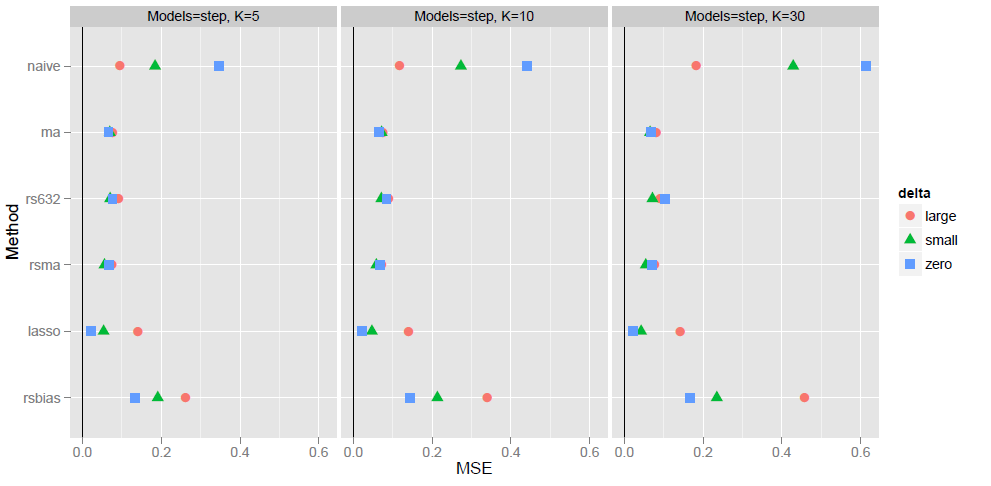 20
Conclusions
Naive treatment effect estimates for identified subgroups suffer from selection bias
We compared several different approaches to adjusted treatment effect estimation through extensive simulations
Several viable alternatives to naive estimates
Model averaging, Resampling (rsma, rs632), Lasso
Estimators have smaller biases, MSEs and better CI coverage under all considered scenarios
21
References
Berger, J. O., Wang, X. and Shen, L. (2014). A Bayesian approach to subgroup identification. Journal of Biopharmaceutical Statistics 24, 110-129
Sun, L. and S. B. Bull (2005). Reduction of selection bias in genomewide studies by resampling. Genetic Epidemiology 28, 352 -367.
Thomas, M. and Bornkamp, B. (2016). Comparing Approaches to Treatment Effect Estimation for Subgroups in Early Phase Clinical Trials. http://arxiv.org/abs/1603.03316
Tibshirani, R. (1996). Regression shrinkage and selection via the lasso. Journal of the Royal Statistical Society. Series B (Methodological) 58 (1), 267-288.
22